ตัวแปรชนิดพอยเตอร์ (Pointer)
สธ 113 การออกแบบโปรแกรมทางธุรกิจเบื้องต้น
พอยเตอร์ (Pointer)
พอยเตอร์ (Pointer) เป็นตัวแปรชนิดพิเศษในภาษา C ทำหน้าที่เก็บตำแหน่งที่อยู่(Address) ของตัวแปรชนิดอื่นๆ ที่อยู่ในหน่วยความจำ แทนที่จะเก็บข้อมูลเหมือนกันตัวแปรพื้นฐานชนิดอื่นๆ
ตัวแปรพอยเตอร์มีลักษณะคล้ายตัวแปรตารางอาเรย์ แต่ที่แตกต่างกันคือ ตัวแปรตารางอาเรย์จะเก็บเฉพาะค่าต่างๆ ที่เป็นชนิดกันเดียวกับตัวแปรอาเรย์ แต่ตัวแปรพอยเตอร์จะเก็บเฉพาะค่าตำแหน่ง Address ตัวแปรเท่านั้น
2
3
4
5
การใช้งานพอยเตอร์ (Pointer)
ตัวอย่างการเขียนคำสั่งเพื่อประกาศตัวแปร pointer
- int x;      สร้างตัวแปรชนิด int ชื่อ x สำหรับเก็บค่าจำนวนเต็ม
- int *pt_x    สร้างตัวแปร pointer ชนิด int ทำให้ pt_x ใช้สำหรับเก็บ
		        ตำแหน่งที่อยู่ของตัวแปรชนิด int เท่านั้น
- float *pt_num  สร้างตัวแปร pointer ชนิด float ทำให้ pt_num ใช้สำหรับ                        เก็บตำแหน่งที่อยู่ของตัวแปรชนิด float เท่านั้น
- char *pt_ch  สร้างตัวแปร pointer ชนิด char ทำให้ pt_ch ใช้สำหรับเก็บ                    ตำแหน่งที่อยู่ของตัวแปรชนิด char เท่านั้น
6
7
ตัวดำเนินการที่ใช้กับตัวแปรพอยเตอร์
1. แสดงตำแหน่งข้อมูลด้วย & (address operation)
เครื่องหมาย & (Ampersand) ใช้ในการกำหนดตำแหน่งที่อยู่ของตัวแปรให้กับพอยเตอร์ โดยเมื่อสร้างตัวแปรชนิดพอยเตอร์มาแล้ว วิธีการที่จะนำค่าตำแหน่งในหน่วยความจำของตัวแปรใดๆ มาเก็บไว้ในตัวแปรพอยเตอร์ได้นั้น ต้องใช้เครื่องหมาย & โดยให้เขียนเครื่องหมาย & นำหน้าชื่อตัวแปรในหน่วยความจำ
วิธีการประกาศตัวแปร
		pointer=&variable;
8
ตัวดำเนินการที่ใช้กับตัวแปรพอยเตอร์
ที่อยู่ของ V
ค่าของ V
PV
V
PV = &V;
		เครื่องหมาย “&” หมายถึง ที่อยู่ของ V (Address Operator)
9
พอยเตอร์ (Pointer)
การประกาศแบบพอยเตอร์
int age;
age = 23;
int *pointer;
pointer = & age;
ตัวแปรพอยเตอร์ age จะไม่ได้เก็บค่า 23 แต่จะเก็บค่าตำแหน่งที่ข้อมูล 23 เก็บอยู่แทน
พอยเตอร์จะเก็บค่าตำแหน่งหรือแอดเดรสในหน่วยความจำของตัวแปรอื่นๆ ไว้
ปกติการประกาศตัวแปรในการเก็บข้อมูลเป็นดังนี้

int age =23;
char char = ‘a’;
10
พอยเตอร์ (Pointer)
Pointer เป็นตัวแปรประเภทหนึ่งในภาษา C ที่ต่างจากตัวแปรทั่ว ๆ ไปคือ ตัวแปรทั่ว ๆ ไปจะประกาศแบบนี้คือ
	int a,b,c;
	a=b=10;
	c=a;
	โดย c จะเก็บค่า 10
11
พอยเตอร์ (Pointer)
แต่ถ้าประกาศดังนี้
	int a,b; 
	int *c;
	a=b=10;
	c=&a; 
	จะเห็นได้ว่า ตัวแปร c เป็น pointer และให้ c=&a  ฉะนั้น c จะไม่ได้เก็บค่า 10 แต่ c จะเก็บตําแหน่งของตัวแปร a ที่อยู่ในหน่วยความจํา และทําให้ c สามารถเข้าถึงข้อมูลในตัวแปร a ได้
12
แสดงตำแหน่งข้อมูลด้วย & (address operation)
13
แสดงตำแหน่งข้อมูลด้วย & (address operation)
ตัวอย่างการใช้เครื่องหมาย &
int x=17;
int *pt_x;
pt_x=&x;

float salary=1200.00;
float *pt_sala;
pt_sala=&salary;
x
pt_x
17
0100
0370
0100
salary
pt_sala
0600
0210
14
การแสดงตำแหน่งผลในโปรแกรมโดยใช้ pointer
การเขียนโปรแกรมเพื่อให้แสดงตำแหน่งในหน่วยความจำที่เก็บไว้ในตัวแปร์พอยเตอร์ออกทางหน้าจอนั้น จะใช้คำสั่ง printf ตามปกติ แต่จะใช้รูปแบบการแสดงผลเป็น “%p” ซึ่งใช้สำหรับการแสดงตำแหน่งหน่วยความจำในตัวแปรพอยเตอร์โดยเฉพาะ
15
ตัวอย่างโปรแกรม
16
ผลลัพธ์ของโปรแกรม
17
ตัวอย่างโปรแกรมโดยใช้เครื่องหมาย & กับตัวแปรพอยเตอร์
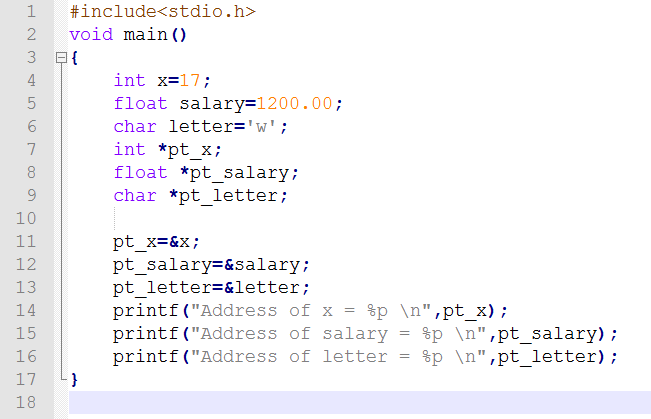 18
ตัวดำเนินการที่ใช้กับตัวแปรพอยเตอร์
2. แสดงค่าข้อมูลด้วย * (indirect operation)
เครื่องหมาย *  อ้างถึงข้อมูลหรือค่าที่เก็บไว้ในหน่วยความจำตำแหน่งที่ชี้ โดยสามารถหาค่าข้อมูลจากตำแหน่งในหน่วยความจำที่เก็บไว้ในตัวแปรพอยเตอร์ โดยการเขียนเครื่องหมาย * นำหน้าชื่อตัวแปรพอยเตอร์
วิธีการประกาศตัวแปร
		variable= *pointer;
19
ตัวดำเนินการที่ใช้กับตัวแปรพอยเตอร์
ที่อยู่ของ V
ค่าของ V
PV
V
PV = &V;
		เครื่องหมาย “&” หมายถึง ที่อยู่ของ V (Address Operator)

U = *PV;
		ดังนั้นหากเราต้องการอ้างอิงค่าของ V เราต้องใช้เครื่องหมาย “*” (Indirect Operator) ให้กับ Pointer แล้วนำค่าที่ได้ไปเก็บไว้ใน U
		ดังนั้น U จะมีค่าเท่ากับ V
20
แสดงค่าข้อมูลด้วย * (indirect operation)
ตัวอย่างการใช้เครื่องหมาย *
int num1=113,num2;
int *pt_num;
pt_num=&num1;
num2=*pt_num;

float price1=4.85,price2;
float *pt_price;
pt_price=&price1;
price2=*pt_price;
pt_num
num2
num1
0100
113
113
0230
0310
0100
pt_price
price2
price1
0430
0510
0150
21
พอยเตอร์ (Pointer)
ตัวอย่าง
	int a,b,*c;a=b=10; 
	printf("a=%d",a); 
	c=&a; 
	*c=21; 
	printf("a=%d",a);
	 เมื่อรันโปรแกรมนี้จะได้ผลลัพธ์อย่างไร?
22
ตัวอย่างโปรแกรม
23
ผลลัพธ์ของโปรแกรม
24
ตัวอย่างโปรแกรมโดยใช้เครื่องหมาย * กับตัวแปรพอยเตอร์
#include<stdio.h>
void main()
	{ 	int num1=113,num2;
		float price=4.85;
		char hint1='a',hint2;
		int *pt_num;
		float *pt_price;
		char *pt_hint1;
			pt_num=&num1;
			pt_price=&price;
			pt_hint1=&hint1;
			num2=*pt_num;
			hint2=*pt_hint1;
			printf("Variable of num2 = %d \n",*pt_num);
			printf("Variabie of Price = %p \n",&pt_price);
			printf("Variabie of hint2 = %c \n",hint2);
	}
25
ตัวแปรพอยเตอร์กับอาร์เรย์
กรณีของตัวแปรอาร์เรย์สามารถใช้ตัวแปรพอยเตอร์เพื่อหาตำแหน่งในหน่วยความจำของตัวแปรแต่ละตัวในตัวแปรอาร์เรย์ได้เช่นเดียวกัน คือ
int num[5]={12,34,112,45,907};
	int *pt_num;



pt_num=&num[2];
pt_num=&num[4];
num[3]
num[4]
num[1]
num[2]
num[0]
45
907
34
112
12
0416
0418
0412
0414
0410
pt_num
pt_num
0418
0414
0350
0350
26
ตัวแปรพอยเตอร์กับอาร์เรย์
int num[5]={12,34,112,45,907};
	int *pt_num;



	int temp;
	pt_num=&num[4];
	temp=*pt_num;
  	ค่าของ temp จะมีค่าเท่าใด?
num[3]
num[4]
num[1]
num[2]
num[0]
45
907
34
112
12
0416
0418
0412
0414
0410
pt_num
temp
num[4]
907
0230
0310
0418
27
ตัวอย่างโปรแกรมตัวแปรพอยเตอร์กับอาร์เรย์
#include<stdio.h>
	int x[5]={11,43,523,789,101};
	int *pt_1,*pt_2,*pt_3,*pt_4,*pt_5;
void main() 		
	{ 	pt_1=&x[0]; 
		pt_2=&x[1]; 		
		pt_3=&x[2]; 		
		pt_4=&x[3]; 		
		pt_5=&x[4]; 		
		printf(“Address of x[0] = %p \n”,pt_1);
		printf(“Address of x[1] = %p \n”,pt_2);
		printf(“Value of x[2] = %d \n”,*pt_3);
		printf(“Value of x[3] = %d \n”,*pt_4);
		printf(“Value of x[4] = %d \n”,*pt_5);
		x[3]=*pt_5;    // กำหนดค่าของตัวแปรอาร์เรย์ x[3] ใหม่ด้วยข้อมูลที่เก็บไว้ในตัวแปรพอยเตอร์ pt_5
		printf(“Value of x[3] = %d \n”,x[3]);
	}
28
ตัวแปรพอยเตอร์กับอาร์เรย์
29
การอ้างถึงตำแหน่งในอาร์เรย์ผ่านตัวชี้
นอกจากนี้ยังสามารถใช้พอยน์เตอร์แทนอาร์เรย์  การอ้างถึงค่าในอาร์เรย์โดยใช้ a[i] สามารถใช้ *(a+i)  
 เนื่องจากทุกครั้งที่อ้างถึง a[i]  ภาษาซีจะทำหน้าที่แปลงเป็น *(a+i)  เพราะฉะนั้นการเขียนในรูปแบบใดก็ให้ผลลัพธ์ในการทำงานเช่นเดียวกัน  
การอ้างถึงแอดเดรส เช่น  &a[i] จะมีผลเท่ากับการใช้ a+i
30
การอ้างถึงตำแหน่งในอาร์เรย์ผ่านตัวชี้
ในลักษณะเดียวกันการใช้งานพอยน์เตอร์ก็สามารถใช้คำสั่งในลักษณะอาร์เรย์ก็ได้  เช่น การอ้างถึง *(pa+i)  สามารถเขียนด้วย pa[i]  ก็ได้ผลเช่นเดียวกัน
 สิ่งที่แตกต่างกันของอาร์เรย์และพอยน์เตอร์ คือ พอยน์เตอร์เป็นตัวแปร  แต่อาร์เรย์ไม่ใช่ตัวแปร
31
การใช้งาน Pointer กับอาร์เรย์ 1 มิติ
ตัวอย่าง
	int x[3] = {10, 11, 12};

   // Address ของอาร์เรย์ตัวที่ 0 ไม่ได้มีค่าเท่ากับ 10 แต่อาจมีค่าเป็น FFF5 ขึ้นอยู่กับการจองหน่วยความจำ ณ ขณะนั้น
   &x[0] และก็มีค่าเท่ากับ x + 0 // FFF5   
  &x[1] และก็มีค่าเท่ากับ x + 1 // FFF7   
  &x[2] และก็มีค่าเท่ากับ x + 2 // FFF9

     x[0] และก็มีค่าเท่ากับ *(x + 0) // 10   
    x[1] และก็มีค่าเท่ากับ *(x + 1) // 11   
    x[2] และก็มีค่าเท่ากับ *(x + 2) // 12
32
33
ผลลัพธ์ของโปรแกรม
34
ประโยชน์ของ Pointer
มีประโยชน์เมื่อต้องเขียนโปรแกรมจัดการกับโครงสร้างข้อมูลขนาดใหญ่ ที่มีข้อมูลจำนวนมาก การจัดเรียงหรือการประมวลผลต่อข้อมูลโดยใช้ pointer และ array แม้จะทำได้รวดเร็ว แต่ในกรณีที่มีข้อมูลจำนวนมหาศาล การจัดเรียงหรือประมวลผลหากกระทำต่อตัวข้อมูลใน array โดยตรงจะยังช้าเกินไป 
หลีกเลี่ยงการใช้ array เก็บตัวข้อมูล เมื่อต้องการจัดเรียงหรือประมวลผลกับข้อมูล เราจะทำทางอ้อมโดยจัดเรียงหรือประมวลผลกับค่าของ pointer ที่ถูกชี้ซึ่งทำได้รวดเร็วกว่าการกระทำกับข้อมูลโดยตรงมาก ทำให้การจัดการกับข้อมูลในโครงสร้างข้อมูลที่มีข้อมูลจำนวนมาก สามารถทำได้ด้วยความเร็วสูง
35
ประโยชน์ของของ Pointer
ข้อสรุปเรื่อง Pointer
ทำหน้าที่ชี้ไปยังตำแหน่งเก็บข้อมูลในหน่วยความจำ
การประกาศ pointer ต้องกำหนด data type ด้วย
ใช้ pointer ชี้ไปยัง pointer หรือชี้ไปยัง array หรือ array ของ pointer ได้
การอ้างถึงตำแหน่งของตัวแปร ใช้เครื่องหมาย & หน้าตัวแปร pointer เช่น &pt
การอ้างถึงค่าในตัวแปร ใช้เครื่องหมาย * หน้าตัวแปร pointer เช่น *pt
pointer ที่ชี้ไปยัง pointer ใช้ดอกจันสองตัว เช่น int **p
36